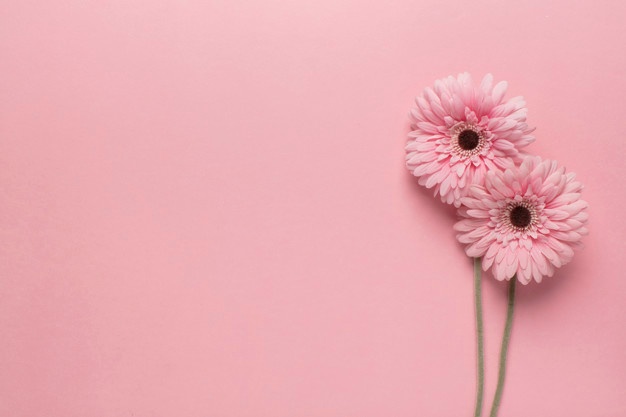 Good morning
ALL THE STUDENTS
IDENTITY
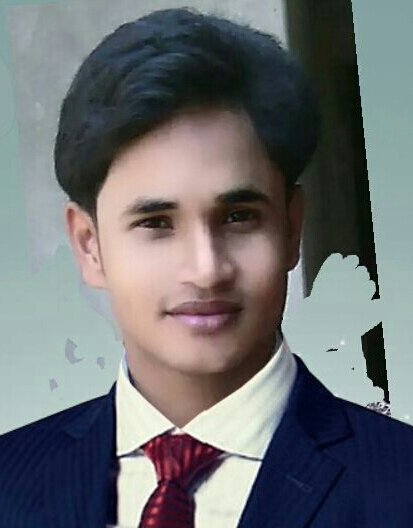 MD.Jahangir alam
Assistent  Teacher
Vedvedi Govt.Primari School,
Rangamati, sadar.
LESSON IDENTITY
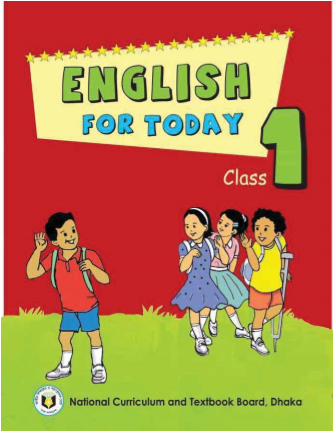 Class:1
Subject: English
Lesson : 1-3 
Unit : 15 ( 1,2,3,4,5,6 numbers)
Time  : 35 mn
Learning outcomes: Students  will be able to:-
2.1.1  recognize and read cordinal numbers up to 6.
Warm up
Think back lesson
Let’s coutn
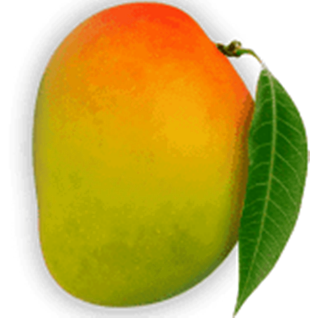 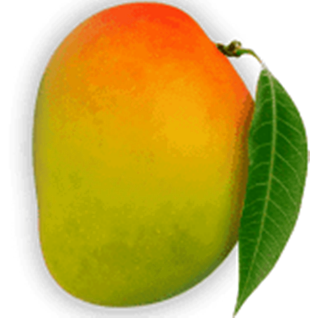 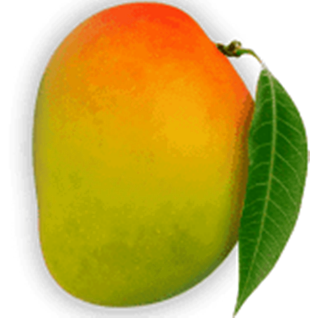 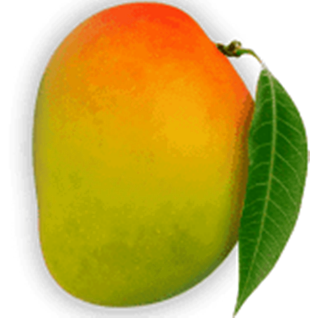 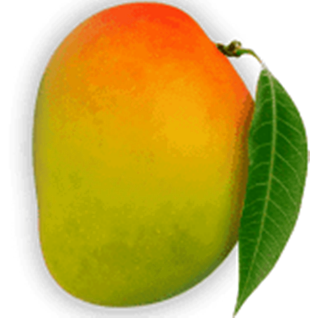 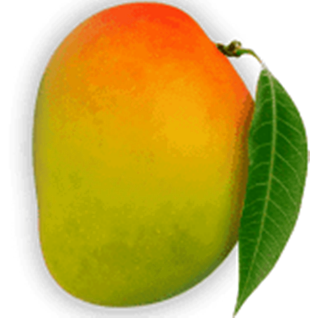 1
2
3
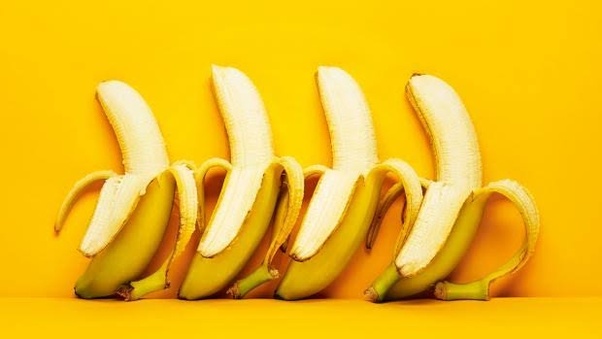 What  is  this?
Banana
How many banana?
4
4 Bananas
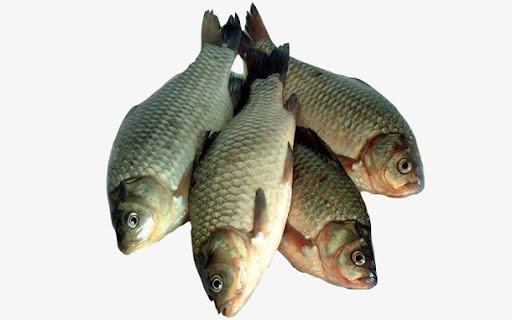 What is this?
How many Fish?
Fish
4
4 Fishs
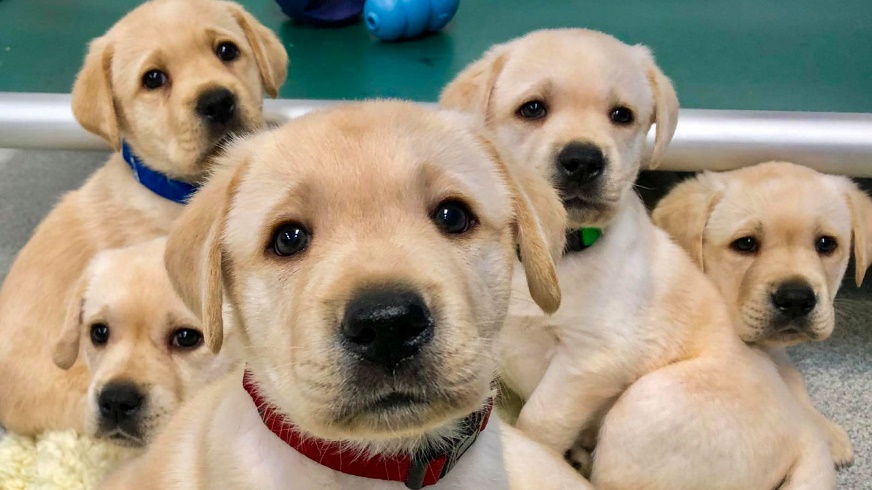 What is this?
How many Dog?
Dog
5 Dogs
5
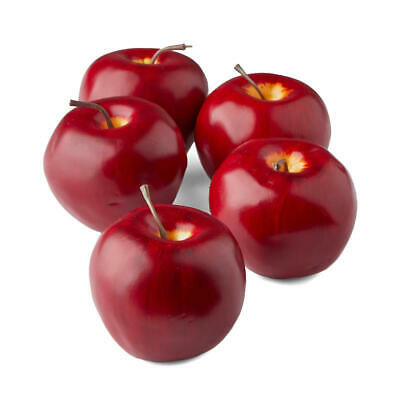 What is this?
How many Apple?
Apple
5
5 Apples
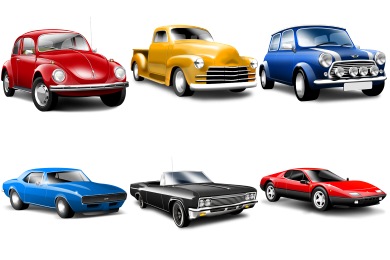 What is this?
How many Car?
Car
6 Cars
6
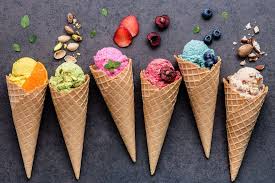 What is this?
Ice Cream
How many Ice Cream?
6
6 Ice Creams
Open your Book at page-30.
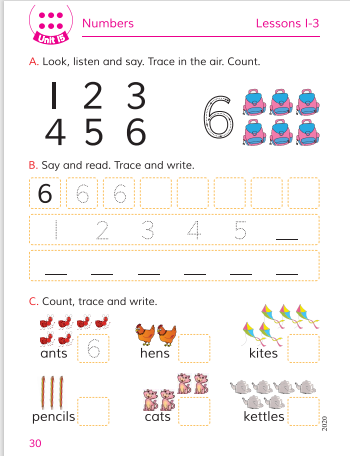 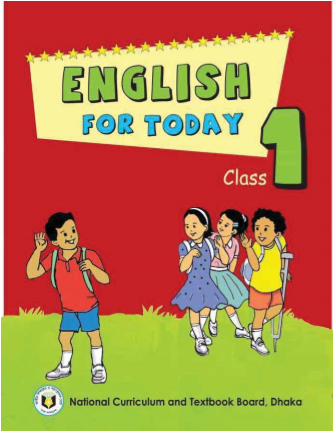 Open your Book at page-30.
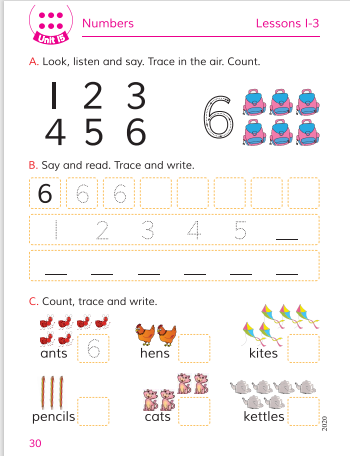 Lets coutn
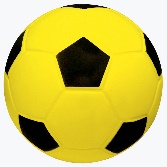 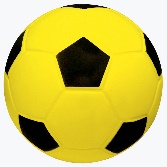 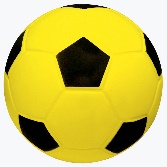 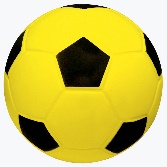 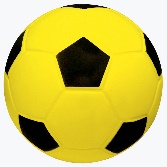 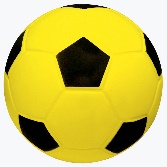 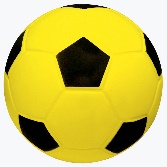 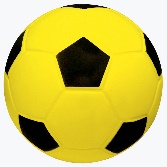 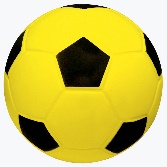 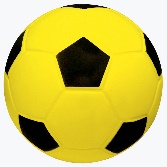 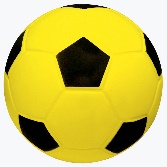 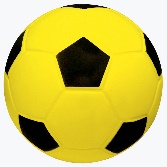 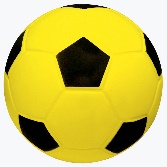 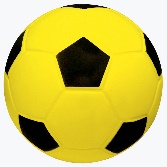 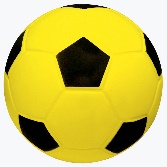 4
5
6
Match the number with the pictures
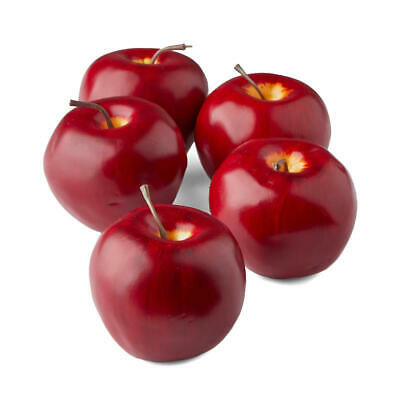 6
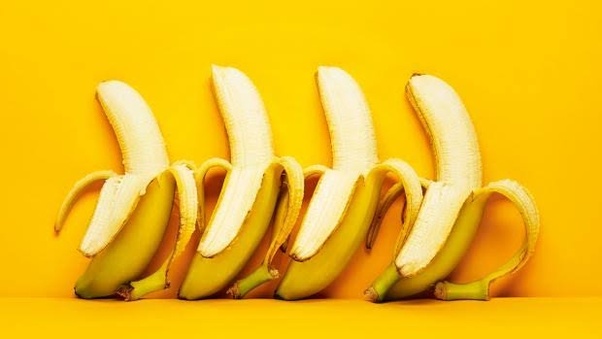 4
5
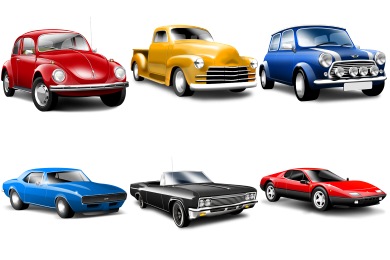 Say and read. Trace and write.
5
4
6
Count trace and write.
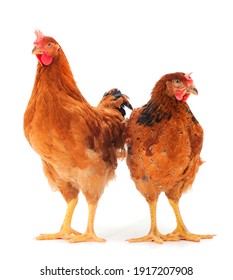 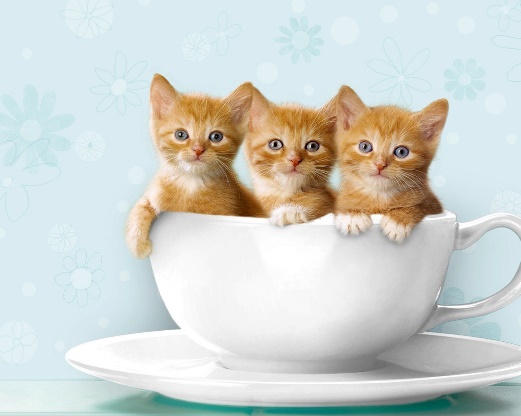 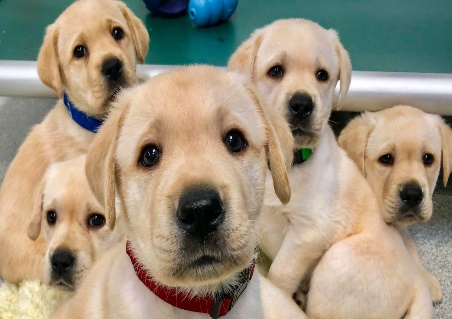 2
5
3
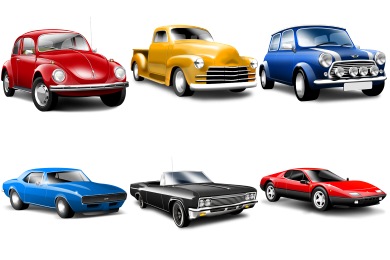 1
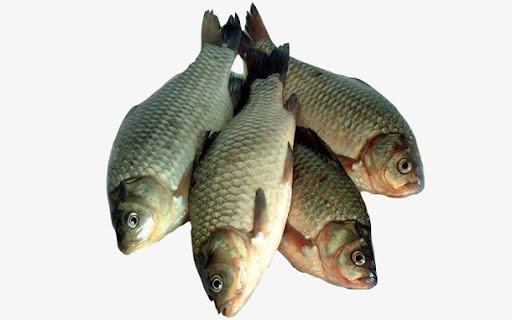 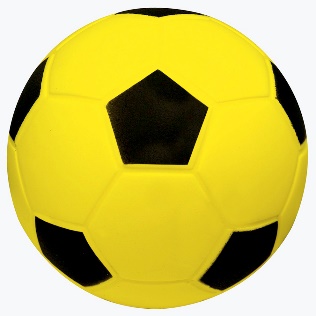 6
4
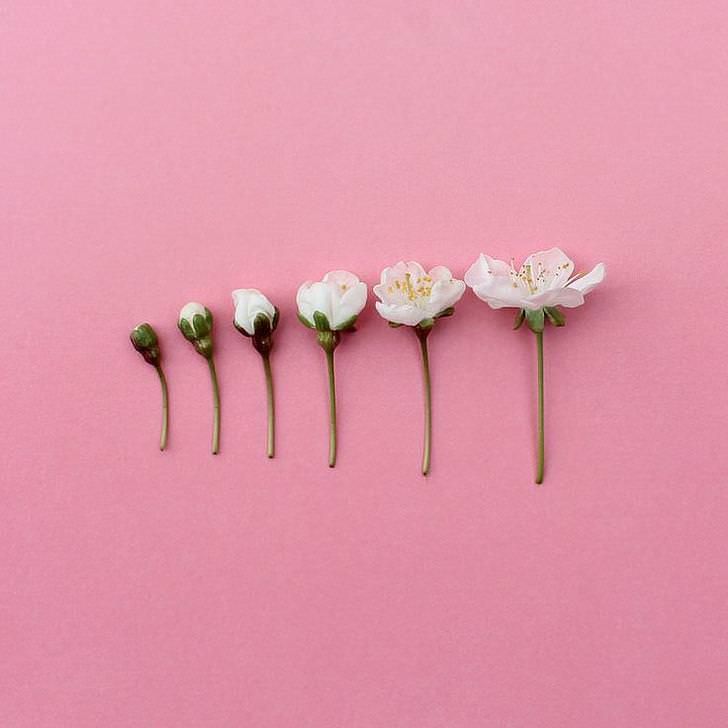 Thanks 
All
 the
 students